情報モラル教育
第9話チケットの転売はいけないの？
9. チケットの転売はいけないの？
大好きなアイドルのライブチケットが取れなかった美波さん。家の人に頼んで、ネットオークションでチケットを買ってもらいました。
定価よりだいぶ高いけれど・・・。
今回だけよ
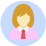 ○×△スーパーアリーナ公演　1枚
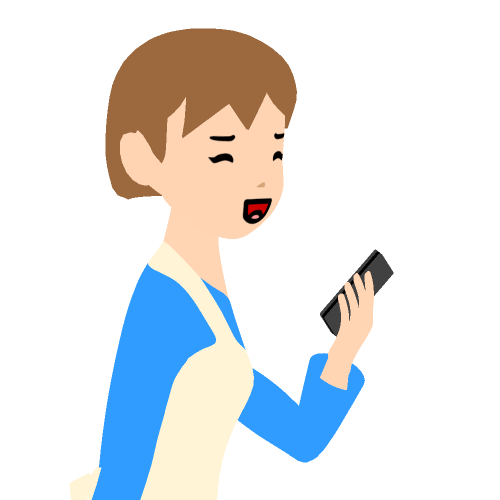 現在価格　24,000円
即決価格　50,000円
入札12件/残り1日
やったー！
ありがとう！！
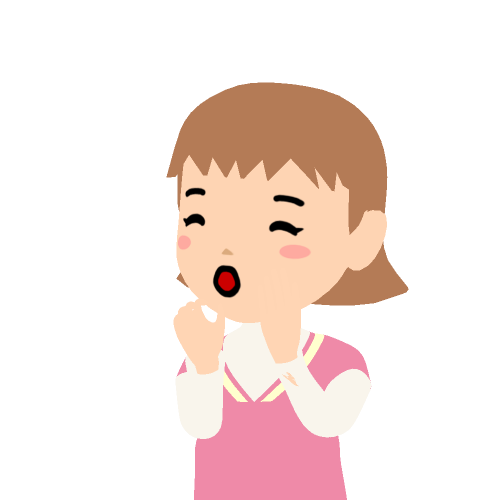 美波（みなみ）さん
9. チケットの転売はいけないの？
ところがライブ当日、入口でスタッフに止められ、入場を拒否されてしまいました。結局、美波さんは、ライブを見ることができませんでした。
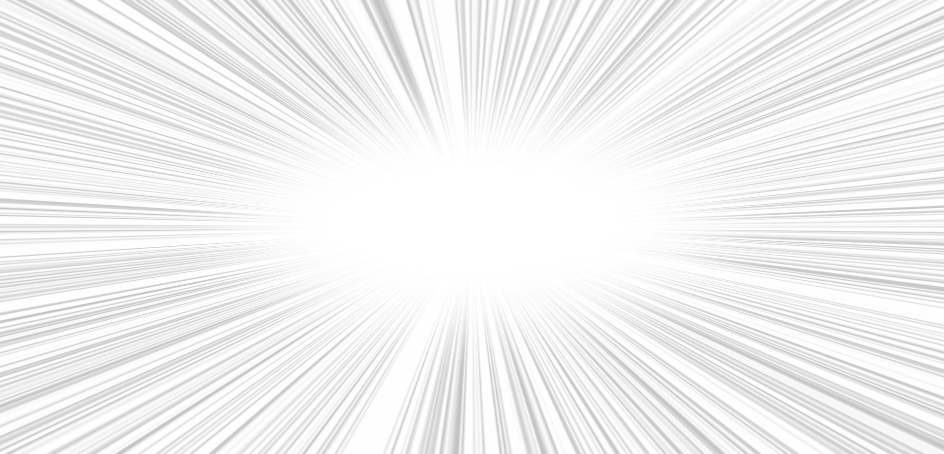 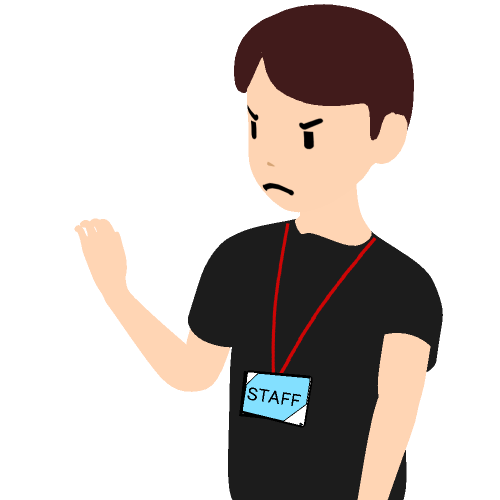 どうして？！
そのチケットは転売されていたものです。
入場できません！
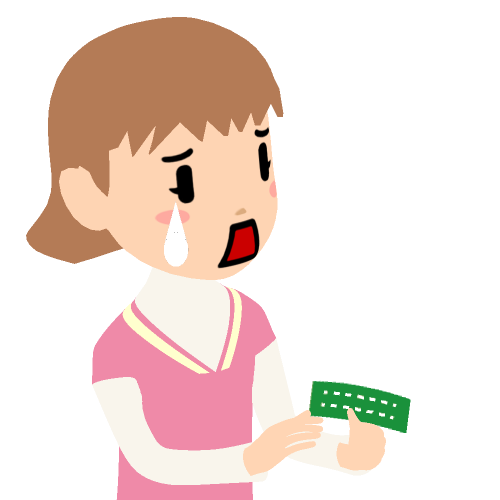 9. チケットの転売はいけないの？
次の日、そのアイドルが「ネットオークションなどでチケットが転売されて困っている」「買わないでほしい」とテレビで話しているのを見て、美波さんはさらに落ち込んでしまいました。
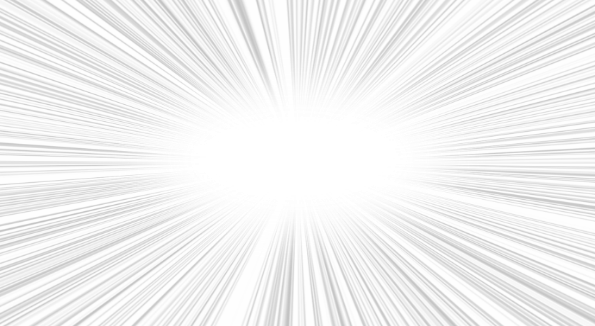 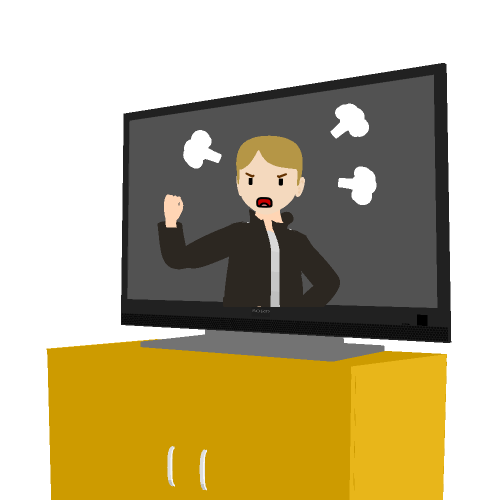 大迷惑です！！
わたし買っちゃった・・・
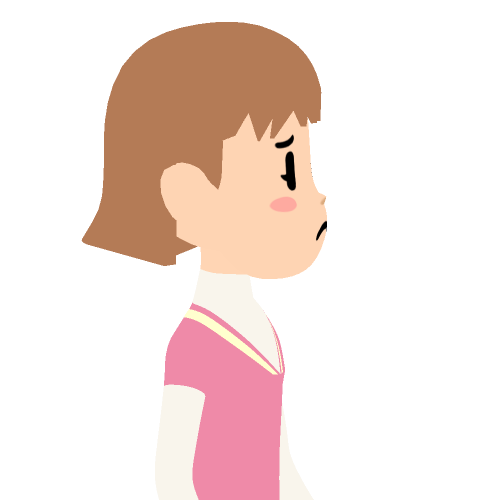 9. チケットの転売はいけないの？
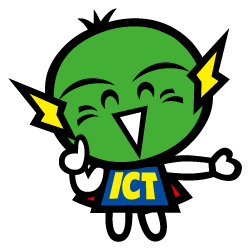 何がいけなかったのか
一緒に考えてみよう！
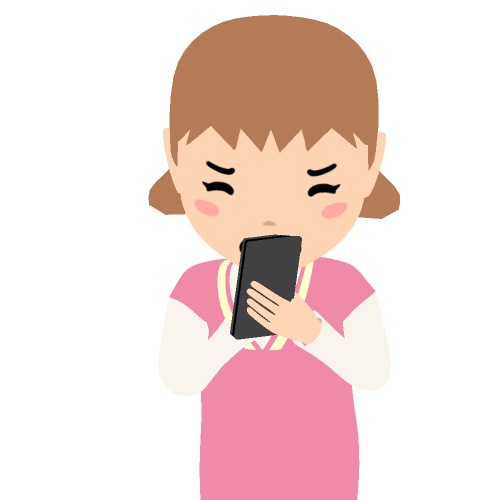 どうしても行きたい！
お金は払うし
いいでしょ？！
チケットを転売したり、転売されているチケットを購入したりすることで、多くの人に迷惑がかかります。
チケットによっては、定価より高い金額で売買することが「チケット不正転売禁止法」で禁止されていて、買うと法律違反になることもあります。
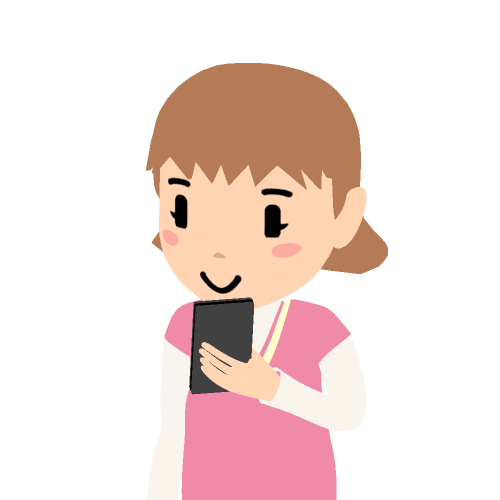 定価でお譲りしよう
チケットを取ったのに行けなくなってしまった場合は、勝手に他人へゆずったり、売ったりせず、正しく処理しましょう。
9. チケットの転売はいけないの？
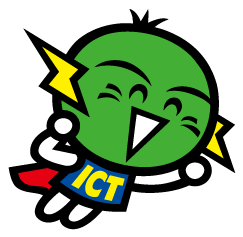 買う人がいるかぎり、チケットの転売はなくなりません。それでは、本当に行きたい人が、正しい値段で買えなくなってしまいます。
自分の行動が正しいかどうか、しっかり考えてみましょう。
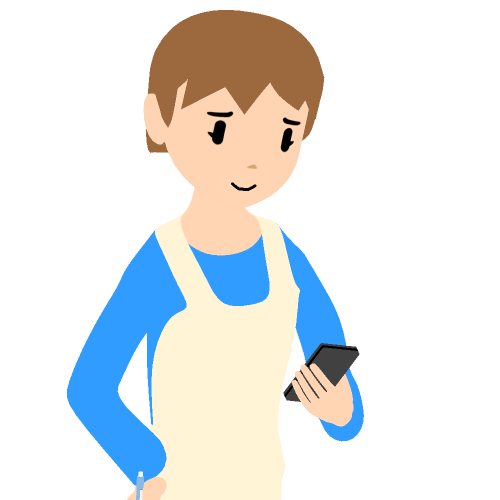 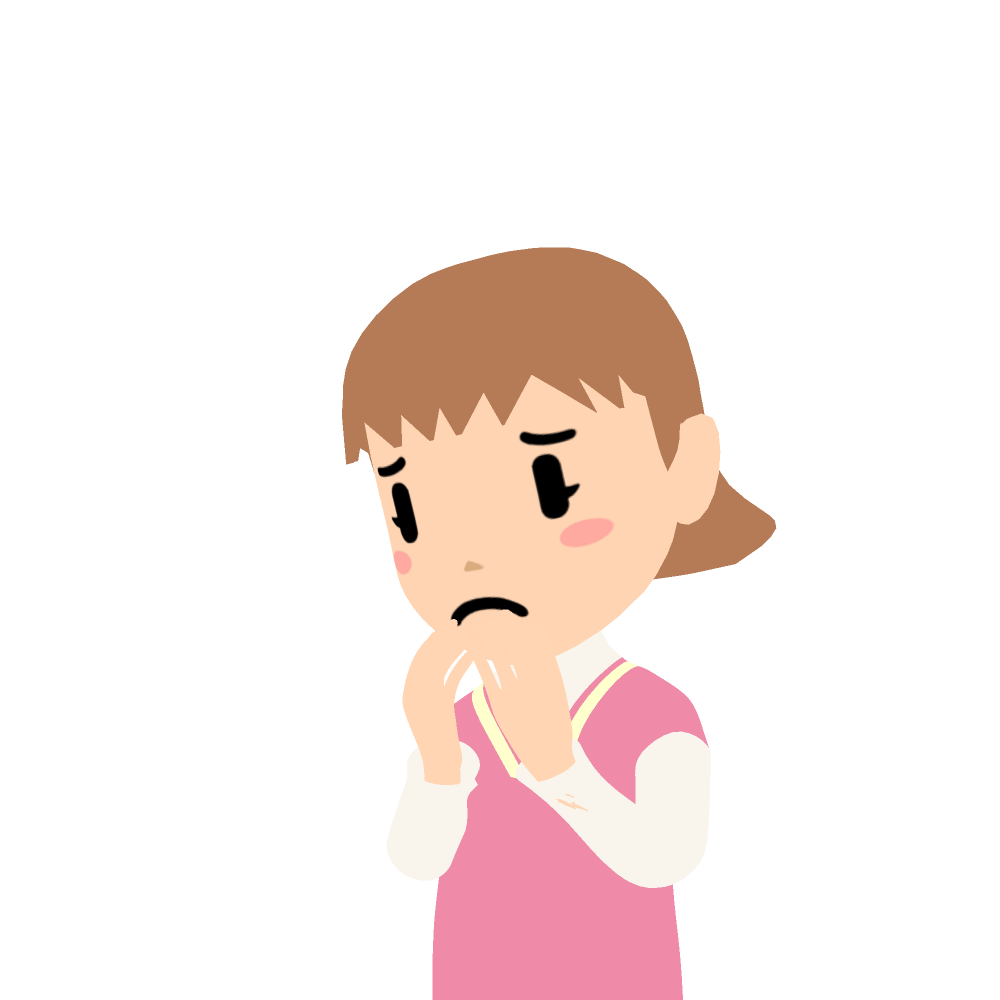 チケットは正しい方法でやりとりしよう！